ΣΕΝΑΡΙΟ ΣΤΗ ΝΕΟΕΛΛΗΝΙΚΗ ΛΟΓΟΤΕΧΝΙΑ ΜΕ ΤΗ ΧΡΗΣΗ ΝΕΩΝ ΤΕΧΝΟΛΟΓΙΩΝ
Ταυτότητα Σεναρίου
Τάξη: Γ’ Γυμνασίου

Γνωστικό αντικείμενο: Νεοελληνική Λογοτεχνία

Διδακτική ενότητα: Η Νέα Αθηναϊκή Σχολή 
(1880-1922)

Τίτλος ποιήματος: «Όσο μπορείς» – Κ. Καβάφης
Όσο μπορείς – Κ. Καβάφης
http://www.youtube.com/watch?v=hjutm5fSDVM
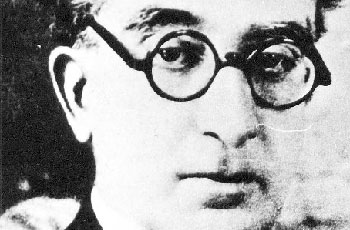 Ταυτότητα Σεναρίου
Τόπος διεξαγωγής : Αίθουσα διδασκαλίας και Εργαστήριο Πληροφορικής

Αριθμός μαθητών: Όλοι οι μαθητές του τμήματος

Απαιτούμενος χρόνος: Συνολικά 4 ώρες 

[ 2 ώρες στην αίθουσα διδασκαλίας -2 ώρες στο Εργαστήριο Πληροφορικής ]
Ταυτότητα Σεναρίου
Διαθεματικό εύρος σεναρίου: ΚΠΑ, θρησκευτικά, Νεότερη και Σύγχρονη Ιστορία, Αρχαία Ελληνική Γραμματεία (Ομήρου Οδύσσεια)

Χρησιμοποιούμενα εργαλεία – εποπτικά μέσα: 
 Σχολικό εγχειρίδιο
Πίνακας
Διαδίκτυο
Λογισμικό Παρουσίασης
Προβολέας
Φύλλα εργασίας
Προαπαιτούμενα μαθήματος
Προηγηθείσα διδασκαλία των χαρακτηριστικών της Αθηναϊκής σχολής και της Καβαφικής ποίησης

Επαρκής χειρισμός του διαδικτύου και του λογισμικού παρουσίασης

Ευελιξία στο ωρολόγιο πρόγραμμα

Εξοικείωση με την ομαδοσυνεργατική αντίληψη επικοινωνίας
Σύντομη περιγραφή σεναρίου
Διερευνητική μαθησιακή διαδικασία στο υλικό των πηγών
Βασικοί άξονες διδασκαλίας
Αναζήτηση και αξιοποίηση γνωστικού τύπου πληροφοριών
Παραγωγή καθοδηγούμενου και αυθόρμητου λόγου
Ανατροφοδότηση μέσα από μία διαδραστική επικοινωνία
Στόχοι…
Παιδαγωγικοί

Διδακτικοί

Γνωστικοί – Μαθησιακοί

Τεχνολογικοί
Παιδαγωγικοί…
Να χρησιμοποιήσουν οι μαθητές την ομαδική συνεργασία για την προσέγγιση του ποιητή και του έργου του
Να εξοικειωθούν με τη διερεύνηση και επιλογή πληροφοριών μέσα από το διαδίκτυο
Να ενεργοποιήσουν την κρίση τους και να οικοδομήσουν νέα βιωματική γνώση
Να καλλιεργήσουν ατομικές και κοινωνικές αξίες και αρχές
Να καταστούν αποδέκτες της αισθητικής απόλαυσης του ποιητικού κειμένου
Να κινητοποιήσουν τη δημιουργική τους φαντασία
Διδακτικοί…
Ενεργητική, δημιουργική συμμετοχή των μαθητών στη διδακτική διαδικασία.
Διερεύνηση της ουσίας του περιεχομένου, της καλλιτεχνικής μορφής και του λεξιλογίου.
Συνολική θεώρηση του κειμένου, αναλυτική διερεύνησή του, συνολική συνθετική εκτίμηση των ουσιωδών στοιχείων του.
Ένταξη του κειμένου στο κοινωνικό, πολιτικό, πολιτισμικό πλαίσιο δημιουργίας του.
Διεπιστημονική σύνδεση με άλλα γνωστικά αντικείμενα (ΚΠΑ, Θρησκευτικά, κτλ.).
Υποστήριξη του μαθήματος από εποπτικό υλικό (εικονογράφηση, διαγράμματα, βίντεο, CD-ROM, κ.α.).
Γνωστικοί – Μαθησιακοί…
Να γνωρίσουν οι μαθητές τα βασικά χαρακτηριστικά της Καβαφικής ποίησης.
Να δουν τη γραμματική και σημασιολογική λειτουργία των όρων του ποιήματος.
Να προσεγγίσουν διαχρονικά το ποίημα.
Να διατυπώσουν τη δική τους πρόταση απαγγελίας.
Να διαπιστώσουν ομοιότητες του συγκεκριμένου ποιήματος με άλλα παράλληλα του ίδιου ποιητή.
Τεχνολογικοί…
Προσέγγιση του κειμένου με τη χρήση ΤΠΕ διότι:

Παρέχει τη δυνατότητα άμεσης και εύκολης πρόσβασης σε πλήθος πληροφοριών στο διαδίκτυο.
Αξιοποιεί εμπειρίες και βιώματα του μαθητή από άλλα γνωστικά αντικείμενα.
Ενισχύει τη δυνατότητα αξιοποίησης της συλλογικής εμπειρίας μέσα από συνεργατικά περιβάλλοντα. 
Επιτρέπει τον πειραματισμό, τη δοκιμή και τον έλεγχο της γνώσης.
Υποστηρίζει τη δημιουργική έκφραση του μαθητή
Α΄ φάση (1 ώρα στην τάξη)
Περιλαμβάνει:
Εξήγηση της διαδικασίας των ρόλων που θα κληθούν να αναλάβουν και της αξίας της συμμετοχής τους  στη διδακτική διαδικασία.
Τη δημιουργία κινήτρων και ευνοϊκών μαθησιακών συνθηκών.
Την παιδαγωγική αρχή της αφόρμησης.
Την ανάγνωση του ποιήματος, την εξομάλυνσή του και μια πρώτη επεξεργασία.
Β΄ φάση (1 ώρα στο εργαστήριο Η/Υ)
Χωρισμός των μαθητών σε ομάδες των 3 ατόμων από τον εκπαιδευτικό.

Ανάθεση ρόλων στο πλαίσιο της κάθε ομάδας:
Χειριστής του Η/Υ – πλοηγητή στο εποπτικό υλικό

Αναγνώστης – συντονιστής της διαδικασίας.

Καταγραφέας της ομάδας
…Β΄ φάση
Ολιγόλεπτη αφόρμηση από τον διδάσκοντα με τη χρήση λογισμικού παρουσίασης(βιντεοπροβολέας, φωτογραφίες, χειρόγραφα του ποιητή, κ.α.).
Παρουσίαση του ποιήματος μέσω του λογισμικού παρουσίασης.
Δίνονται 15’ περίπου στους μαθητές για να περιηγηθούν ελεύθεροι στους σχετικούς διαδικτυακούς τόπους (εκπαιδευτική ραδιοτηλεόραση, η πύλη για την ελληνική γλώσσα, διαδικτυακή πύλη του υπουργείου παιδείας)
Σύντομη παρουσίαση των ζητουμένων των φύλλων εργασίας και απαραίτητες διευκρινίσεις
Γ΄ φάση (1 ώρα στο εργαστήριο Η/Υ)
Μαθητές: Ερμηνευτική προσέγγιση και επεξεργασία του ποιήματος μέσα από τις οδηγίες που δίνονται στα ηλεκτρονικά φύλλα εργασίας.

Καθηγητής: Δίνει οδηγίες για την πορεία εργασίας των μαθητών  και 
     ελέγχει και αξιολογεί τη διαδικασία αναζήτησης – οικοδόμησης της γνώσης
Φύλλο εργασίας για όλες τις ομάδες
Αναζητήστε στο Δικτυακό Τόπο, http://www.el.wikipedia.org/wiki   [Καβάφης (αναζήτηση)       « Η μορφή » ], τα βασικά χαρακτηριστικά της Καβαφικής ποίησης ως προς τη μορφή. 

Ποια απ’ αυτά διαπιστώνετε στο ποίημά μας, 
« Όσο μπορείς »;
Φύλλο εργασίας για την 1η ομάδα
(ομάδα διερεύνησης και αξιοποίησης βιογραφικών στοιχείων)

  Η προσωπική ζωή του ποιητή και οι επιδράσεις που δέχεται από το περιβάλλον διαμορφώνουν σε ένα βαθμό και την ποίησή του. Επιβεβαιώνεται η παραπάνω άποψη απ’ τη στάση ζωής που προτείνει ο Κ. Καβάφης στο συγκεκριμένο ποίημα;
Συνθέστε ένα κείμενο όπου θα καταγράφετε την άποψή σας. Στην προσπάθεια αυτή θα σας βοηθήσουν τα βιογραφικά που θα βρείτε στο διαδίκτυο.
ΔΙΚΤΥΑΚΟΙ ΤΟΠΟΙ: www.snhell.gr / www.e-Alexandria.gr
www.kavafis.gr/index.asp   /  www.el.wikipedia.org
Φύλλο εργασίας για τη 2η ομάδα
(ομάδα γλωσσοτεχνικής προσέγγισης)

  α) Καταγράψτε τις μετοχές και εξηγήστε τη γραμματική και σημασιολογική λειτουργία τους στο ποίημα.
 β)  Επισκεφθείτε τα παρακάτω ηλεκτρονικά λεξικά για να βρείτε τις ερμηνείες των λέξεων που σας δίνονται. Απ’ τις ερμηνείες αυτές, σημειώστε δίπλα σε κάθε λέξη εκείνη που  της ταιριάζει  περισσότερο  ως  προς  τη σημασιολογική  της  λειτουργία  στο  ποίημα (λειτουργικά συνώνυμα).
εξευτελίζεις: …………………………………………….
συνάφεια:  ………………………………………………..
εκθέτοντας: ………………………………………………
φορτική: …………………………………………………..
ΔΙΚΤΥΑΚΟΙ ΤΟΠΟΙ: www.komvos.edu.gr 
                                         www.greek-language.gr
Φύλλο εργασίας για την 3η ομάδα
(ομάδα βιωματικής, διαχρονικής και διαθεματικής προσέγγισης)

     Εμβαθύνοντας στα λόγια του ποιητή, ποιες είναι σήμερα αυτές οι κοινωνικές εκδηλώσεις και συνήθειες που ευτελίζουν τη ζωή του ατόμου και πού μπορούν αυτές να οδηγήσουν το σύγχρονο άνθρωπο, σύμφωνα με τον τελευταίο στίχο; Πώς ονομάζουμε αυτόν το μηχανισμό αλλοτρίωσης; Συνθέστε ένα κείμενο όπου θα καταγράφετε την άποψή σας. Στην προσπάθεια αυτή θα σας βοηθήσει ο ΔΙΚΤΥΑΚΟΣ ΤΟΠΟΣ:
     www.google.gr  [          «Κείμενα Νεοελληνικής Λογοτεχνίας Γ΄ Γυμνασίου», Βιβλίο Καθηγητή (αναζήτηση)          www.pi-schools.sch.gr/gymnasio          «Κείμενα Νεοελληνικής Λογοτεχνίας Γ΄ Γυμνασίου» ,Βιβλίο Καθηγητή, σελ. 63-144,σελ. 77,78 ]
Φύλλο εργασίας για την 4η ομάδα
(ομάδα παραγωγής περιγραφικού λόγου και αξιολογικών κρίσεων)
Μέσα απ’ το φωτογραφικό υλικό του Λογισμικού Παρουσίασης (P.Point), περιγράψτε, σε μια σύντομη παράγραφο, τον  προσωπικό  χώρο  ζωής  του ποιητή,  όπου  σήμερα φιλοξενείται το μουσείο Καβάφη.
Αφού λάβετε υπ’ όψη σας και τα βιογραφικά στοιχεία του ποιητή που αναφέρονται στην οικονομική του κατάσταση, τι θα μπορούσατε να συμπεράνετε για το βιοτικό του επίπεδο, αν λάβετε υπ’ όψη σας ότι αναφερόμαστε στις αρχές του 20ου αιώνα; Θα σας βοηθήσουν σ’ αυτό οι ακόλουθοι  ΔΙΚΤΥΑΚΟΙ ΤΟΠΟΙ:      www.kavafis.gr/index.asp     /  www.el.wikipedia.org          www.snhell.gr    /    www.e-Alexandria.gr
Φύλλο εργασίας για την 5η ομάδα
(ομάδα αισθητικής προσέγγισης)

 Στις ηλεκτρονικές διευθύνσεις,
http://www.snhell.gr/lections/content.asp?id=53&author_id=60&page=anthology   και http://www.snhell.gr/lections/content.asp?id=85&author_id=60&page=anthology, ακούστε   τις  απαγγελίες  του  Γ. Π. Σαββίδη  [Κ.Καβάφη, Ποιήματα  Ι, (1896-1918), Διόνυσος] και του Μίμη Σουλιώτη [Ανέκδοτη ηχογράφηση, Αθήνα 2002] αντίστοιχα και 

α)  Ηχογραφήστε μια δική σας πρόταση απαγγελίας και βάλτε την να ακουστεί στην τάξη, αιτιολογώντας τον τόνο, το χρωματισμό και την ένταση της φωνής σας σε κάθε στίχο.

β)  Με τη  βοήθεια των εργαλείων  του επεξεργαστή  κειμένου,  χρωματίστε, όπως εσείς νομίζετε, τους στίχους ή και συγκεκριμένες λέξεις του ποιήματος και παρουσιάστε  το στην τάξη, αιτιολογώντας τους χρωματικούς συνδυασμούς που επιλέξατε.
Φύλλο εργασίας για την 6η ομάδα
(ομάδα συσχέτισης – σύγκρισης με παράλληλα κείμενα)

    Επισκεφθείτε τους  ΔΙΚΤΥΑΚΟΥΣ  ΤΟΠΟΥΣ ,                          http://www.kavafis.gr/poems/list.asp?cat=1  και   http://cavafis.compupress.gr/index3.htm και  μελετήστε  τις παραινέσεις  που απευθύνει ο ποιητής  στα ποιήματα, «Απολείπειν ο Θεός Αντώνιον» και «Ιθάκη». Ποιους κοινούς τόπους και αναφορές επισημαίνετε ανάμεσα σ’ αυτά και στο ποίημά  μας, «Όσο μπορείς», για την πρέπουσα στάση ζωής κάθε ανθρώπου;
…Γ΄ φάση
Μαθητές: Καταγραφή των αποτελεσμάτων της ερμηνευτικής προσέγγισης σε έγγραφο  word και αποθήκευση στην επιφάνεια εργασίας.


Εκπαιδευτικός: Μεταφορά των εγγράφων σε USB.

Μελέτη – Επεξεργασία        επισημάνσεις και  αξιολογικές κρίσεις.
Δ΄ φάση (1 ώρα στην τάξη)
Έκθεση από τον διδάσκοντα και τους μαθητές των αποτελεσμάτων της συλλογικής διδακτικής προσπάθειας.

Παράδοση στους μαθητές των απαντήσεών τους σε έντυπη μορφή.

Παρουσίαση των εργασιών στην τάξη.

Επισημάνσεις, διορθώσεις, αξιολόγηση από τον διδάσκοντα και τους μαθητές.
Βιβλιογραφία…
Δάλλα Γ., Σπουδές στον Καβάφη. Αθήνα, Ερμής, 1987.
Πολίτη Λ., Ιστορία της νεοελληνικής λογοτεχνίας, Δ’ Έκδοση, Μορφωτικό Ίδρυμα Εθνικής Τραπέζης, Αθήνα, 1985, σελ. 227-235
Πιερή Μ., (επιμ.), Εισαγωγή στην ποίηση του Καβάφη, Ηράκλειο, Πανεπιστημιακές εκδόσεις Κρήτης, 1994.
Vitti M., Ιστορία της Νεοελληνικής Λογοτεχνίας, εκδ. Οδυσσέας, Αθήνα, 1992, σελ. 332-337
Σαββίδη Γ. Π., Μικρά Καβαφικά, τόμοι Α’ – Β’, Ερμής, 1985-1987.
…βιβλιογραφία
Περιοδικά
Νέα Τέχνη (Ιούλιος – Οκτώβριος 1924).
Φιλόλογος τεύχ. 11-12 (Οκτώβριος 1977)
Κριτικά Φύλλα Στ’., 1978

Ηλεκτρονικές πηγές
http://www.kavafis.gr
http://www.snhell.gr
http://www.e-Alexandria.gr
http://www.el.wikipedia.org
Σας ευχαριστώ πολύ για την προσοχή σας!